ANTIHYPERTENZIVA
Farmakologický ústav, LF MU Brno, jarní semestr 2019
Doc. RNDr. Ladislava Bartošová, Ph.D.
KOMPLEXNÍ TERAPIE 
KVS chorob
Dyslipidémie a diabetes
HYPOLIPIDEMIKA
ANTIDIABETIKA
Vysoký  TK
ANTIHYPERTENZIVA
Sekundární prevence  AIM
Prevence vzniku trombů ve venózním řečišti
ANTIAGREGANCIA
ANTIKOAGULANCIA
Příčiny hypertenze
zúžení cév 
	změna periferní rezistence cév snížením elasticity a poddajnosti 	velkých tepen
zvýšení volumu 
	poškozená a snížená funkce glomerulů ledvin a snížený průtok 	ledvinami
CÍLEM LÉČBY je dosáhnout hodnot TK pod  140/90 mm Hg a tím snížit riziko vzniku KV příhod.

U pacientů s vysokým rizikem KVS příhod (DM 1. i 2. typu, s poruchou funkce ledvin, po CMP…)   na cílovou hodnotu 140/85 mm Hg
Klasifikace HYPERTENZE
PODLE ETIOLOGIE
Primární – esenciální hypertenze
Cca 90 % všech nemocných s hypertenzí
Multifaktoriální choroba bez známé organické příčiny
Sekundární hypertenze
Onemocnění se zjistitelnou organickou příčinou, jejímž důsledkem je zvýšení krevního tlaku:
Nefrogenní – nejčastější, provází onemocnění ledvin
Endokrinní – onemocnění kůry či dřeně nadledvin, štítné žl.
Léková (iatrogenní) – dlouhodobé podávání kortikoidů, NSAIDs, steroidních hormonů (HAK), sympatomimetik… 
Gestační – hypertenze v těhotenství
FARMAKOTERAPIE HYPERTENZE
Diuretika
KREVNÍ TLAK
β-blokátory
BKK
Centrálně působící látky
SRDEČNÍ VÝDEJ
Léčiva ovl. RAAS
ACE inhibitory
ARB - sartany
Inhibitory reninu
PERIFERNÍ REZISTENCE
α1 blokátory
Přímá vazodilatancia
SKUPINY ANTIHYPERTENZIV
Antihypertenziva 1. linie  (léky první volby)
ACE-inhibitory (ACEi)
Blokátory receptorů angiotensinu II - ARB (sartany)
Blokátory kalciových kanálů (BKK)
Diuretika 
 Beta blokátory  (BB)


Antihypertenziva 2. linie (léky druhé volby) 
Centrálně působící látky
Přímá vazodilatancia
Blokátory periferních  α1-receptorů
Inhibitory reninu  - kireny
Součástí léčby všech nemocných s hypertenzí je také  NEFARMAKOLOGICKÁ LÉČBA


Změna životního stylu - omezení příjmu Na+, kouření, alkoholu, NSAIDs, kortikoidů
Aerobní zátěž a dynamická svalová činnost (izotonická kontrakce) 
Vyloučení izometrické zátěže (nemění se délka svalu, ale jeho napětí)
Zvýšení podílu nenasycených mastných kyselin ve stravě, K+, Ca2+
Snížení tělesné hmotnosti
Renin-angiotenzin – aldosteronový systém  R.A.A.S.
Z LEDVIN
ANGIOTENZINOGEN
ANGIOTENZIN I
ANGIOTENZIN II
Bradykinin
Natriuretické peptidy
RENIN
Mají vazodilatační působení
ACE
Stimulace ALDOSTERONU
Rcp. AT1
Retence Na a vody
VAZOKONSTRIKCE
Léčiva inhibující R.A.A.S.
ACEi
Blokáda enzymu ACE, tím z AT I nevzniká AT II a je zpomalená degradace bradykininu
kaptopril, lisinopril, perindopril, trandolapril
ARB - sartany
Blokáda  receptoru pro AT II
valsartan, losartan, telmisartan
KOMBINACE:  valsartan + sakubitril = ARNI léčiva
Renin-angiotenzin – aldosteronový systém  R.A.A.S.
Z LEDVIN
ANGIOTENZINOGEN
ANGIOTENZIN I
ANGIOTENZIN II
Bradykinin
Inhibitory reninu
Natriuretické peptidy
RENIN
ACE
Inhibitory ACE
Sartany
Antagonisté
aldosteron.rcp.
Stimulace ALDOSTERONU
Rcp. AT1
Retence Na a vody
VAZOKONSTRIKCE
ACEi
ZÁSTUPCI
KAPTOPRIL                
LISINIPRIL
PERINDOPRIL
TRANDOLAPRIL
SHRNUTÍ
Velmi bezpečná a účinná ATH v monoterapii i v kombinaci.
Vhodná i pro diabetiky a pacienty s metabolickým syndromem 
Mají kardioprotektivní efekt  (vhodné pro pacienty s hypertrofií LK, po IM)
Mají renoprotektivní účinek (nesnižují prokrvení ledvin)
Kontraindikací je těhotenství
NEŽÁDOUCÍ ÚČINKY
ACEi
Neproduktivní, suchý dráždivý kašel.   Nejčastější NÚ.
	Je dán zpomaleným odbouráváním bradykininu a následnou 	kongescí plic (překrvení plic a městnání vody do plic) 
Hyperkalémie  (méně aldosteronu   inhibice Na/K antiport)
	Během léčby vhodný monitoring hladin K, urey a 	kreatininu.
Angioneurotický edém.  U pacientů s přecitlivělostí na ACEi, vyšší riziko je u černošské rasy.
Teratogenita. Podávání by vedlo ke zpomalení vývoje až k agenezi ledvin u plodu
Sartany
ZÁSTUPCI   (-sartan)
LOSARTAN
TELMISARTAN  
má příznivý metabolický dopad  (agonistické působení na rcp PPAR-γ)
má nejdelší dobu účinku (24 hodin)
SHRNUTÍ
Velmi dobře snášena při dlouhodobém užívání, nejméně NÚ
Stejné indikace a kontraindikace jako  ACEi
Vhodné pro pacienty s kašlem po užívání ACEi
NEŽÁDOUCÍ ÚČINKY
Sartany
NEVYVOLÁVAJÍ suchý dráždivý kašel jako po ACEi   Hyperkalémie  (méně aldosteronu   inhibice Na/K antiport)
	Během léčby vhodný monitoring hladin K, urey a 	kreatininu.
Angioneurotický edém je méně častý jako po ACEi.   
Teratogenita jako u ACEi. 
Náhlý pokles tlaku může vyvolat hypotenzi až synkopu
DIURETIKA 
a  antagonisté aldosteronu
Thiazidová d.
hydrochlorothiazid, chlortalidon, indapamid
Kličková d.
furosemid
Kálium šetřící d.
amilorid
Antagonista aldosteronu
spironolakton
MÚ:
Jsou to léčiva zvyšující diurézu   snižují plazmatický 
objem   SNÍŽENÍ TK
JAK ZVYŠUJÍ DIURÉZU?
zasahují do zpětné resorpce vody v TUBULÁRNÍM SYSTÉMU LEDVIN
INTERSTICIUM
Krevní  řečiště
INTERSTICIUM
LUMEN  TUBULU
Transportní mechanismy pro Na+ ionty na luminální membráně tubulárního systému ledvin
Luminální membr.
Bazolaterální membr.
Na/H
Na
Na/Cl
Na/K
Na+K+2xCl
Na/K
Krevní  řečiště
THIAZIDOVÁ DIURETIKA
MÚ:
Působí v distálním tubulu, inhibují SYMPORT  Cl- a Na+ iontů. Inhibice resorpce Na+ iontů inhibice návratu vody 	do organismu  zvýšená diuréza
KLIČKOVÁ  DIURETIKA
MÚ:
Působí v tlustém vzestupném raménku Henleho kličky.
Inhibují čtyř-iontový KOTRANSPORT Na,K, 2xCl 
→ zablokování přestupu iontů do intersticia → snížení osmolarity intersticia→ nižší přestup vody z lumen v následujícím úseku tubulu → ZVÝŠENÁ  DIURÉZA
JSOU TO VYSOCE ÚČINNÁ DIURETIKA
Nevýhodou jsou velké iontové ztráty a možnost aktivace RAAS. Výhodou, že účinkuje i u pacientů s insuficiencí ledvin.
Kálium šetřící  DIURETIKA  
Antagonisté aldosteronových receptorů
MÚ:
Působí v korové části  sběrných kanálků, kde
 inhibují  antiport  Na+/K+
působí buď přímo na tento kanál AMILORID (k.š.d.)

působí na aldosteronový receptor jako antagonista  SPIRONOLAKTON
inhibice zpětné resorbce Na+ iontů + vody → jde ven
	  inhibice exkrece K+ iontů → zůstává v organismu
					 (= kálium„šetřící“)
Spironolakton má ještě také : 
extrarenální účinky dané aldosteronem:  inhibice proliferace fibroblastů ve stěně cévní a myokardu
mají „šetřící“ efekt nejen vůči K+ iontům, ale také Mg2+ iontům.
Má příznivý efekt na remodelační změny myokardu.
vhodné pro pacienty 
s chron. srd. selháním
Specifické NÚ  SPIRONOLAKTONU: 
(je schopen blokovat nejen aldosteronové, ale také androgenní receptory = antiandrogenní látka)

gynekomastie u mužů
poruchy menstruačního cyklu u žen 
poruchy reprodukce u obou pohlaví
INDIKACE DIURETIK
HYPERTENZE – nejlépe v kombinacích (thiazidová, kálium šetřící)
                                u pacientů s renálním selháním (kličková)
                                 rezistentní (antg.aldosteronu)
SRDEČNÍ SELHÁNÍ  – chronické (thiazidová, kálium šetřící)
                                           městnavé (kličková)
FORSÍROVANÁ DIURÉZA  (kličková, osmotická)
VÝHODY  diuretik
Mají velký kombinační potenciál  s ostatními ATH 
Nemají žádné CNS - NÚ
Dobrý antihypertenzní  efekt vykazují  zvl. u starších lidí a černošské populace
Mají nízkou cenu
NEŽÁDOUCÍ ÚČINKY  diuretik obecně
1. HYPOVOLÉMIE  (kličková d.)
Riziko prerenálního selhání a zvýšené riziko trombóz
2. HYPOKALÉMIE  (thiazidová a kličková d.)
HYPERKALÉMIE  (kálium šetřící, antg. aldosteronu)
Poruchy srdečního rytmu, poruchy nervosvalového přenosu vzruchu
3. MOŽNOST NAVOZENÍ METABOLICKÉ ALKALÓZY (z 	hypokalémie) nebo METABOLICKÉ   ACIDÓZY (z hyperkalémie)
4. HYPOMAGNEZÉMIE, HYPOKALCÉMIE (kličková d.)
Osteoporóza
5. HYPERGLYKÉMIE
Inhibice sekrece  inzulínu v β buňkách daná hyperkalémií
6. METABOLICKÉ PORUCHY  (thiazidová d.)
glycidové tolerance 
lipidového metabolismu (hyperlipoproteinémie)
hyperurikémie
Thiazidová diuretika jsou eliminována exkrečním systémem pro organické kyseliny   zvýšení hladiny kyseliny močové  (dna)
7. OTOTOXICITA  (kličková d.)
změna elektrolytů (Na, Cl, K, Mg, Ca) v endolymfě 
ovl. VIII. hlav. nervu (n. vestibulocochlearis) při kombinaci furosemidu a aminoglykosidů
NÚ jsou silně závislé na dávce, proto je nyní snaha používat dávkování na dolní hranici terapeutického rozmezí, s výjimkou kombinační léčby těžké hypertenze.
kombinační terapie
Blokátory kalciových (vápníkových) kanálů BKK
BKK - dihydropyridiny
„-DIPINY“: nifedipin, amlodipin, lacidipin…
BKK - non-dihydropyridiny
diltiazem, verapamil
MECHANISMUS ÚČINKU  BKK
Specificky inhibují vstup Ca2+ iontů do buněk hladké svaloviny a kardiomyocytů přes napěťově řízené kanály typu L
Převodní systém srdeční 
(SA, AV uzel)
Koronární artérie
Hladká svalovina stěny cév 
(systémové řečiště)
Hladká svalovina arteriol bronchů, GIT (motilita střev) dělohy
Zpomalení tvorby a vedení vzruchů 
SNÍŽENÍ VODIVOSTI 
SNÍŽENÍ KONTRAKTILITY
SNÍŽENÍ SF
Vazodilatace
 SNÍŽENÍ PERIFERNÍ REZISTENCE
Blokáda  vápníkových kanálů „L“  vede k:
Vazodilataci v systémovém řečišti   pokles TK
     (dilatace arteriol)
ATH
POZNÁMKA: Je-li příliš rychlá  aktivace sympatiku   reflexní tachykardie
Dilatace koronárních tepen   antiischemický efekt
ICHS - Angina Pectoris
Ovlivnění buněk  SA a AV uzlu ( vodivosti, kontraktilility a SF)                                                            antiarytmický efekt
Antiarytmikum
Vápník ovlivňuje vznik akčního potenciálu a depolarizaci v těchto buňkách
[Speaker Notes: Látky blokující kalciový kanál (blokátory kalciového kanálu) snižují tok kalcia přes membránu do buňky blokem L-typu vápníkového kanálu a způsobují tím dlouhodobou dilataci hladkého svalu. Nejcitlivější je sval cévní, především arteriální, jehož uvolnění vede ke snížení cévní rezistence. Dilatace nastává i u mimocévního hladkého svalstva bronchů, GIT a dělohy. V srdci jsou na kalciu závislé „struktury pomalé odpovědi“ (SA a AV uzel), ale také kontraktilní mechanismy. Blokádou kalciového kanálu klesá vodivost a inotropie myokardu – klesá minutový srdeční výdej. Dilatují koronární tepny a brání dalším projevům ischémie. Ovlivněním SA a AV uzlu potlačují supraventrikulární tachyarytmie. Dilatace v systémovém řečišti způsobuje pokles tlaku krve a může vést k reflexnímu zvýšení srdeční frekvence, zejména u krátkodobě působícího nifedipinu.
Terapeuticky se používají u anginy pectoris, hypertenze a arytmiích.
Vzhledem k tomu, že se jedná o farmaka značně odlišná fyzikálními i chemickými vlastnostmi, liší se i jejich afinita k receptorům cílové struktury.]
ROZDĚLENÍ
DIHYDROPYRIDINY
Neblokují vápníkové kanály v kardiomyocytech ani buňkách převodního systému srdečního, pouze v hladké svalovině (= jsou vazoselektivní)   funkce myokardu ovlivněna není, 
	snižují krevní tlak
Antihypertenziva (samostatně i v kombinacích)
NON-DIHYDROPYRIDINY
Působí nejen na hladkou svalovinu cév ale působí i na myokard (= nejsou vazoselektivní)
ICHS - AP
Antiarytmika
BKK
DIHYDROPYRIDINY
KONTRAINDIKACE
Kardiogenní šok, akutní srdeční selhání
NEŽÁDOUCÍ ÚČINKY
Nejčastější NÚ
na dávce závislé perimaleolární  otoky  (kolem kotníků), návaly krve v  obličeji (flush), hyperplázie dásní. Obvykle ustoupí po snížení dávky.
U neretardovaných LF s rychlejším nástupem účinku
výrazná hypotenze až kolapsové stavy, bolesti hlavy, návaly a palpitace, reflexní tachykardie
VÝHODY  BKK
navozují systémovou vazodilataci, přesto dlouhodobě působící preparáty nevyvolávají ortostatickou hypotenzi
nevedou tedy k retenci Na+ iontů, nevyvolávají bronchokonstrikci.
Neovlivňují lipidový ani glukózový metabolismus
Mají skvělý bezpečnostní profil
Jak NÚ, tak i KI vyplývají z mechanismu jejich účinku
BETABLOKÁTORY
 Antagonisté beta adrenergních receptorů - BB
Kardioselektivní BB
Bez ISA: atenolol, betaxolol, bisoprolol, metoprolol (ZOK), esmolol, 
s ISA: acebutolol, celiprolol
Kombinované: nebivolol, karvedilol, labetalol
Neselektivní BB
Jiné indikace než kardiovaskulární
Sotalol, timolol, karteolol
MECHANISMUS ÚČINKU
Betablokátory reverzibilně blokují adrenergní reakce zprostředkované převážně přes  adrenergní β1  receptory (GPCR).  Jsou kompetitivní antagonisté endogenních  katecholaminů
Účinky na kardiovaskulární systém (KVS)
Účinky na další orgány  (sympatikus - přes β rcp.)
bronchokonstrikce, snížení tvorby komorové vody, ovlivnění metabolismu sacharidů a tuků (snížení glykogenolýzy, inhibice lipolýzy)
Dlouhodobá blokáda β rcp.  hypersensitizace receptorů. 
Náhlé vysazení   REBOUND FENOMÉN !
Účinky betablokátorů na KVS
Účinky antihypertenzní 
	zpomalení srdeční akce, snížení srdečního výdeje a pokles 	cévní rezistence (je v korelaci s mírou snížení TK)
	INHIBICE sekrece reninu

Přímé účinky na myokard 
	negativně  chronotropní (SF), inotropní (kontraktilita)  	dromotropní (vedení vzruchu) a bathmotropní (excitabilita)
Kardioprotektivní účinky 
	- antiischemický (zpomalení  srdeční akce a snížení srdečního 	výdeje  snížení práce srdce  snížení spotřeby kyslíku)
	- antiarytmický (elevace fibrilačního prahu) – antiarytmika II.tř.
	- snížení SF  delší diastola  lepší průtok koronár. cévami)
ROZDĚLENÍ   BB:
Selektivita   (neselektivní x kardioselektivní)
Parciální agonistická aktivita  (s ISA x bez ISA)
Další kombinované  účinky (blokáda α -receptoru, přímý vazodilatační efekt…)
Intrinsic Sympatomimetic Activity =
= Vnitřní sympatomimetická aktivita
ISA  = VSA
Parciální agonistická aktivita zabraňuje výrazné bradykardii
ZÁSTUPCI  BB
Beta blokátory kardioselektivní   β1 selektivní
Mírné vazodilatační účinky 
(zprostředkované NO)
Betablokátory  s kombinovanými účinky  (alfa a beta blokátory)
Přes  α1-rp   vazodilatační účinek
Přes β-rp   má účinky na myokard
LABETALOL   
těžké hypertenzní stavy včetně hypertenze v těhotenství
KARVEDILOL
INDIKACE  BB V KARDIOLOGII
INDIKACE  BB
4. Terapie a profylaxe SRDEČNÍCH ARYTMIÍ 
	
5. Sekundární prevence  KVS příhod u osob po IM
	Využívá se efektu: antihypertenzního, antiischemického i 	antiarytmického
V terapii by měly být preferovány BETABLOKÁTORY
vysoce kardioselektivní přípravky s dlouhým biologickým poločasem (např. nebivolol, bisoprolol, metoprolol, betaxolol nebo celiprolol)
Současné působení na α1–receptory je výhodou z důvodu periferní  vazodilatace (karvedilol)
NEŽÁDOUCÍ ÚČINKY  BB
PORUCHY SPÁNKU
až insomnie, sedace, deprese, celková únava – průnik přes HEB
NEGATIVNÍ OVLIVNĚNÍ lipidového a glycidového METABOLISMU   (zvl. u neselektivních BB) 
zvýšení inzulinorezistence periferních tkání
snížení  glykogenolýzy
inhibice lipolýzy
Negativní efekt na metabolismus  sacharidů nemají  KARVEDILOL, NEBIVOLOL, CELIPROLOL (ISA na β2)
Maskování někt. příznaků hypoglykemie u diabetiků (např. palpitace, tremor a anxieta)
Zhoršení psoriázy
NEŽÁDOUCÍ ÚČINKY  BB
U neselektivních léčiv (přes blokádu  β2-rcp).
BRONCHOSPASMUS   relativní KI: pacienti s AB nebo CHOPN  (volíme vysoce  kardioselektivní BB  v nižší dávce –nebivolol)
PORUCHY PROKRVENÍ – chlad v končetinách
EREKTILNÍ DYSFUNKCE přes blokádu  β2-rcp v urogenitální oblasti mohou vyvolat nebo zhoršit erektilní dysfunkci 
       (volíme vysoce selektivní léčiva s vazodilatační aktivitou např. 	NEBIVOLOL
U léčiv bez ISA  (dáno výraznou β -blokádou)
ZESÍLENÉ ÚČINKY NA KVS  
  výrazná hypotenze a malátnost 
	bradykardie
	AV-blokády (častější u lipofilních léčiv, kde je hůře 	predikovatelná  plazmatická hladina)
KONTRAINDIKACE  BB
Oběhově nestabilní srdeční selhání 
SA a AV blokády (II. a III. stupně)
Výrazná hypotenze
Bradykardie (<50 tepů/min) a jiné závažné bradyarytmie
RELATIVNÍ KONTRAINDIKACE
Astma bronchiale 
Chronická obstrukční plicní nemoc (CHOPN) 
Diabetes  mellitus 
Deprese
Poruchy erekce
CENTRÁLNĚ   PŮSOBÍCÍ ANTIHYPERTENZIVA
+ Blokátory periferních α1 rcp.
Pro léčbu hypertenze se přidávají do  kombinací se základními skupinami antihypertenziv
Ovlivňují aktivitu sympatiku centrálně:
Stimulací tzv. imidazolinových I1 receptorů 
        (v prodloužené míše i v ledvinách) 
        INHIBICE SYMPATIKU + INHIBICE DIURÉZY
MOXONIDIN, RILMENIDIN
Stimulací presynaptického α2 receptoru 
       SNÍŽENÍ VÝDEJE NORADRENALINU
METHYLDOPA
KLONIDIN
Někt. centrálně působící ATH ještě  NAVÍC  inhibují i periferní α1 rcp.
URAPIDIL
Jiné inhibují selektivně pouze  na  periferní α1 rcp.
DOXAZOSIN
TERAZOSIN
KOMBINACE ANTIHYPERTENZIV
MONOTERAPIE hypertenze bývá úspěšná max. u 30 % 
U ostatních nutné použít  kombinaci dvou a více antihypertenziv
TROJKOMBINACE 
s nejširším použitím je: 
ACEI/sartany  
+ BKK 
+ diuretikum
DVOJKOMBINACE:
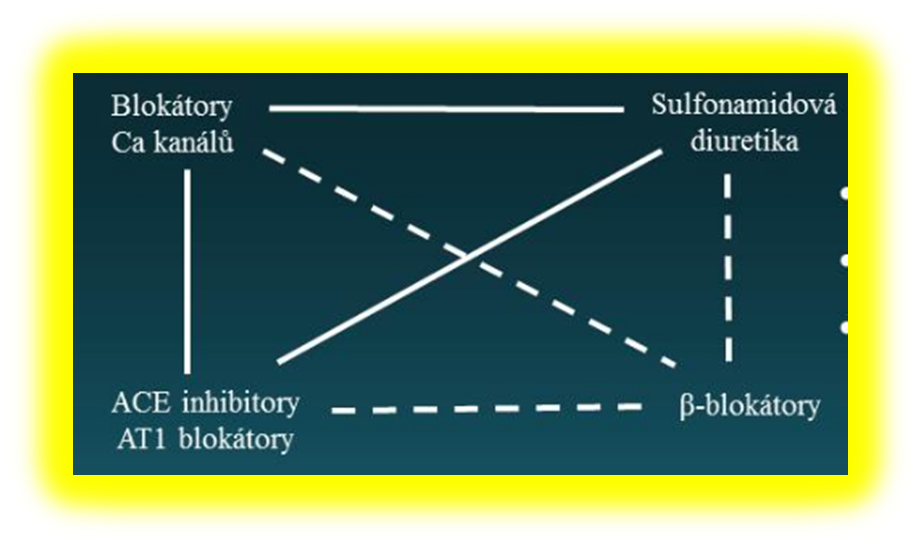 Možno použít i fixní kombinace ( 2 v 1) zvyšující compliance pacienta